ALTERING OF
ANIMALS
Extinction of Traditional Breeds
There will be a possibility of extinction of the original animal breed
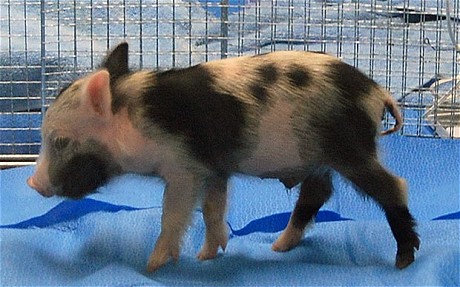 Genetic Diversity Decline
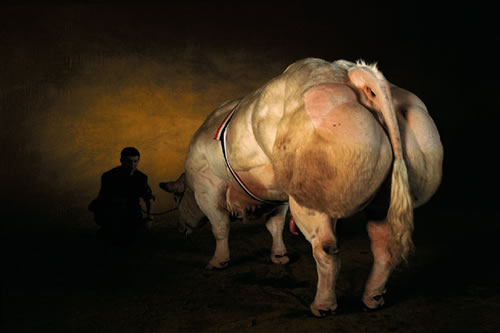 Its “usefulness” destroyed by our quest for faster, better, and more economical products.
Invasive Techniques
Surgery or other invasive techniques that create the potential for pain.
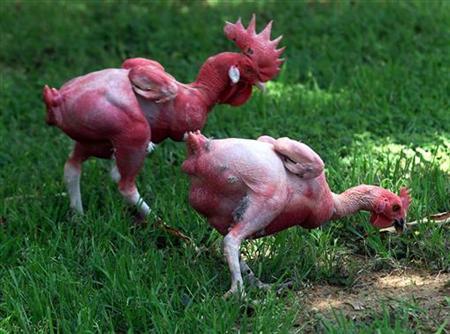 Genetic Transfer in Animals
Transgenic – an organism whose genome has been changed by the addition of a gene from another species.
Genetic Transfer: Reasons
For greater production efficiency of farm animals.
As a possible aid in the use of livestock to produce medicine.
As tissue for human transplant.
Genetic Transfer: Methods
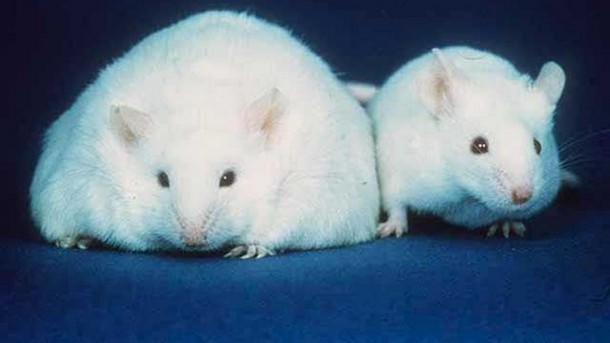 Microinjection – is a method of gene transfer in which DNA is injected into the embryo of an organism.
Genetic Transfer: Methods
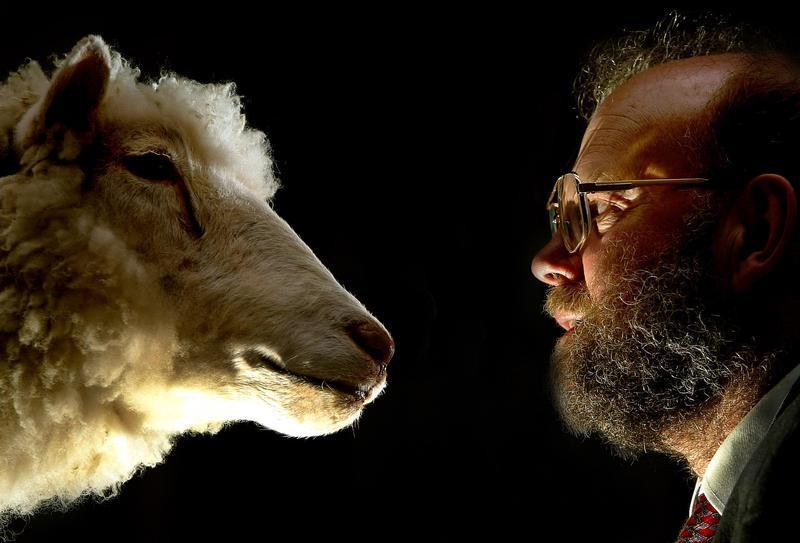 Cloning – the production of a cloned embryo by transplanting the nucleus of a somatic cell into an ovum.
Genetic Transfer: Methods
Splice Gene – A method of combining genes of different animal, species or breed.
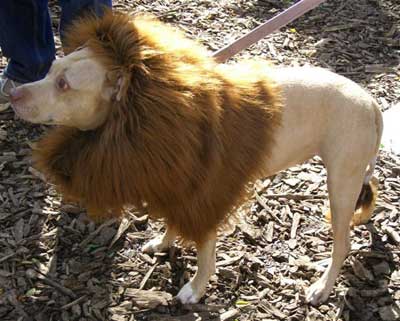 Genetic Transfer: Methods
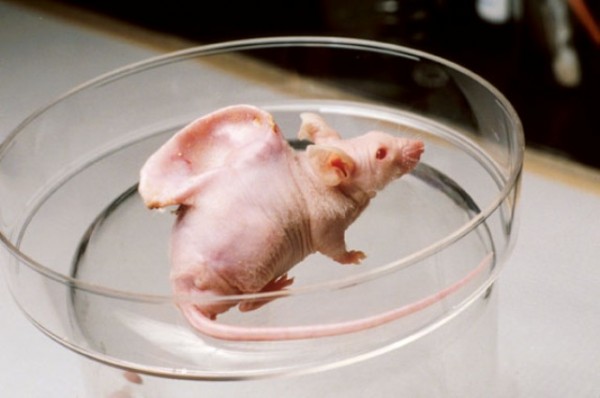 Xenotrans-
plantation – a process of transplanting an organ of an organism to another.
 END 
ASSIGNMENT:
Answer all “Fill in the Blanks” on your book Chapter 13
pages 324-325